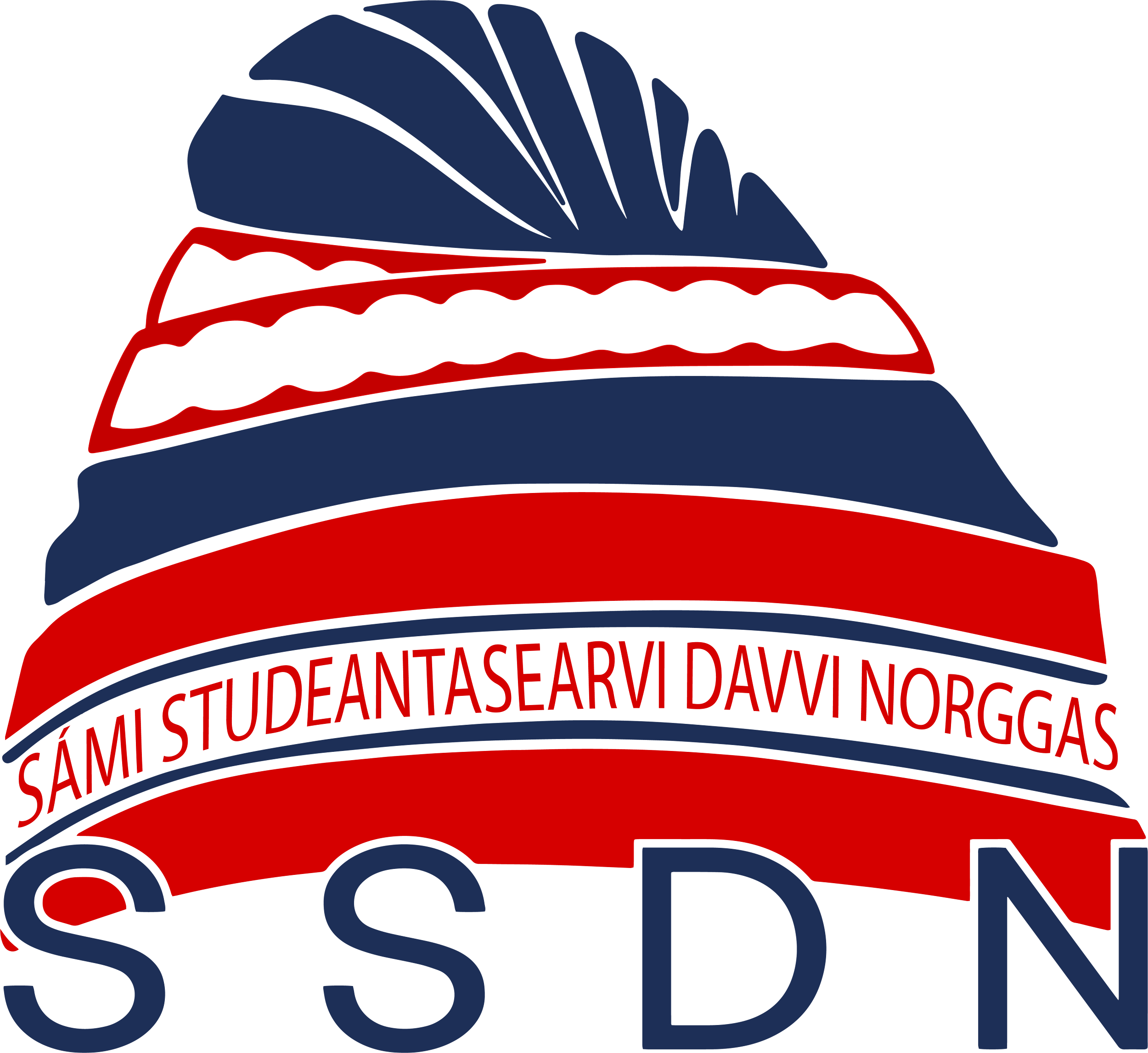 Mu birra / About me
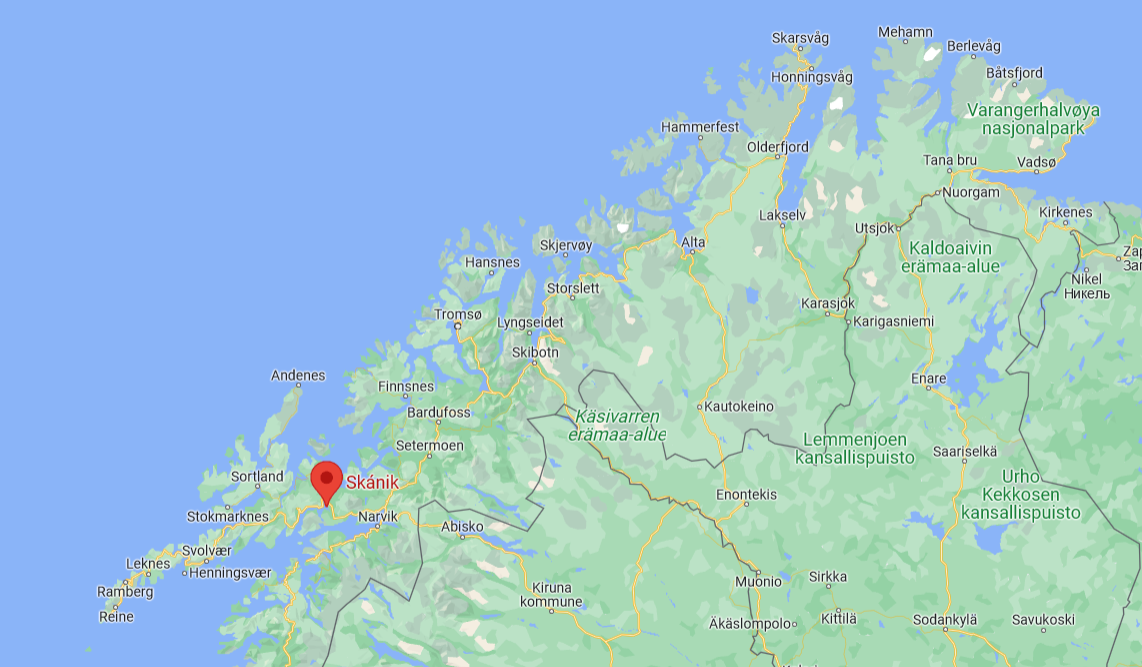 Brede Eder Murberg
SSDN:a jođiheaddjiBoardleader of SSDN
Bajásšaddan Lulli-Norggas, gullevašvuohta SkániideGrown up in southern Norway, roots in Skánik
Lean lohkan informatihka, dál logan davvisámegielaStudied computer science, currently studying Northern Sámi
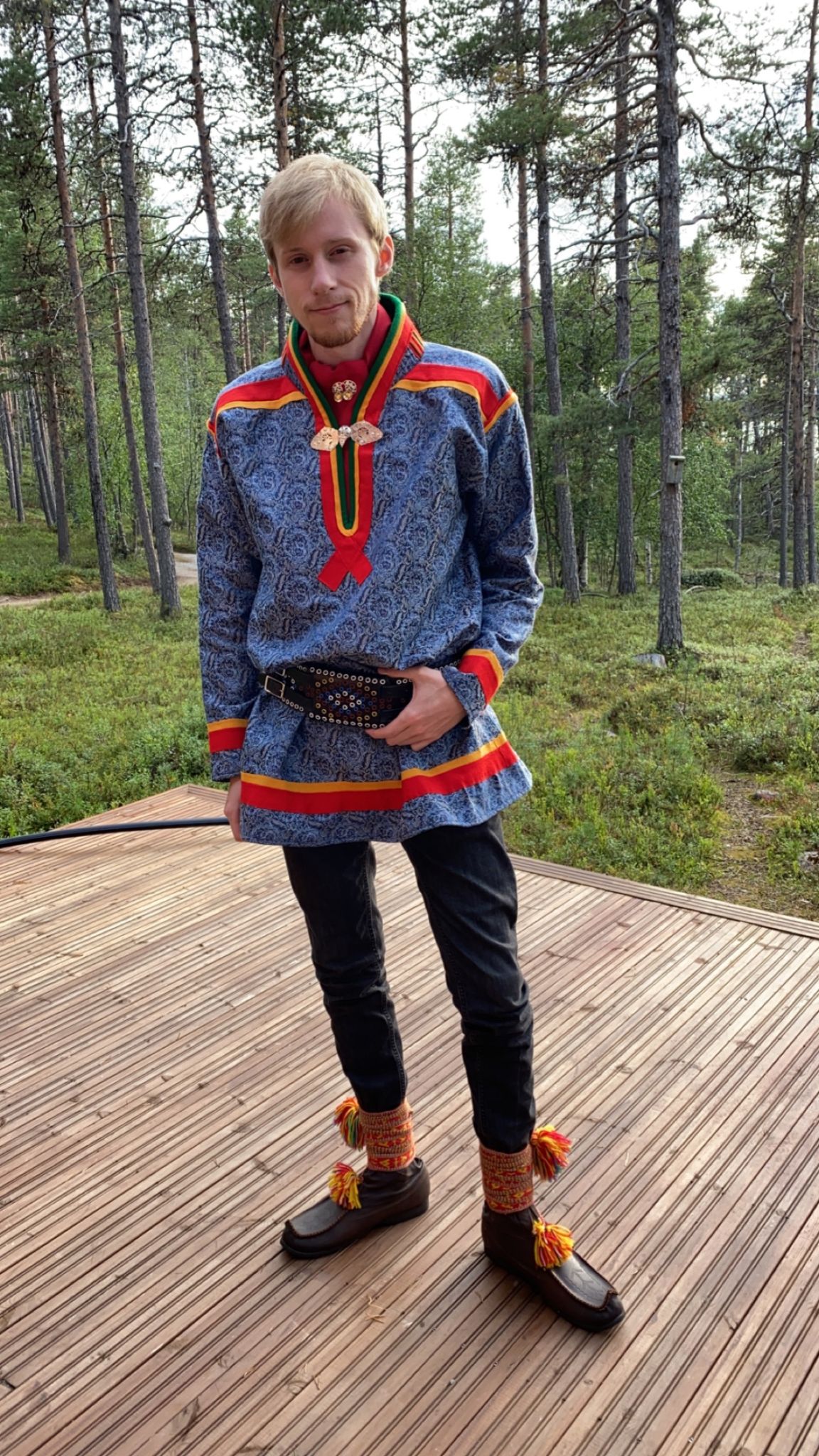 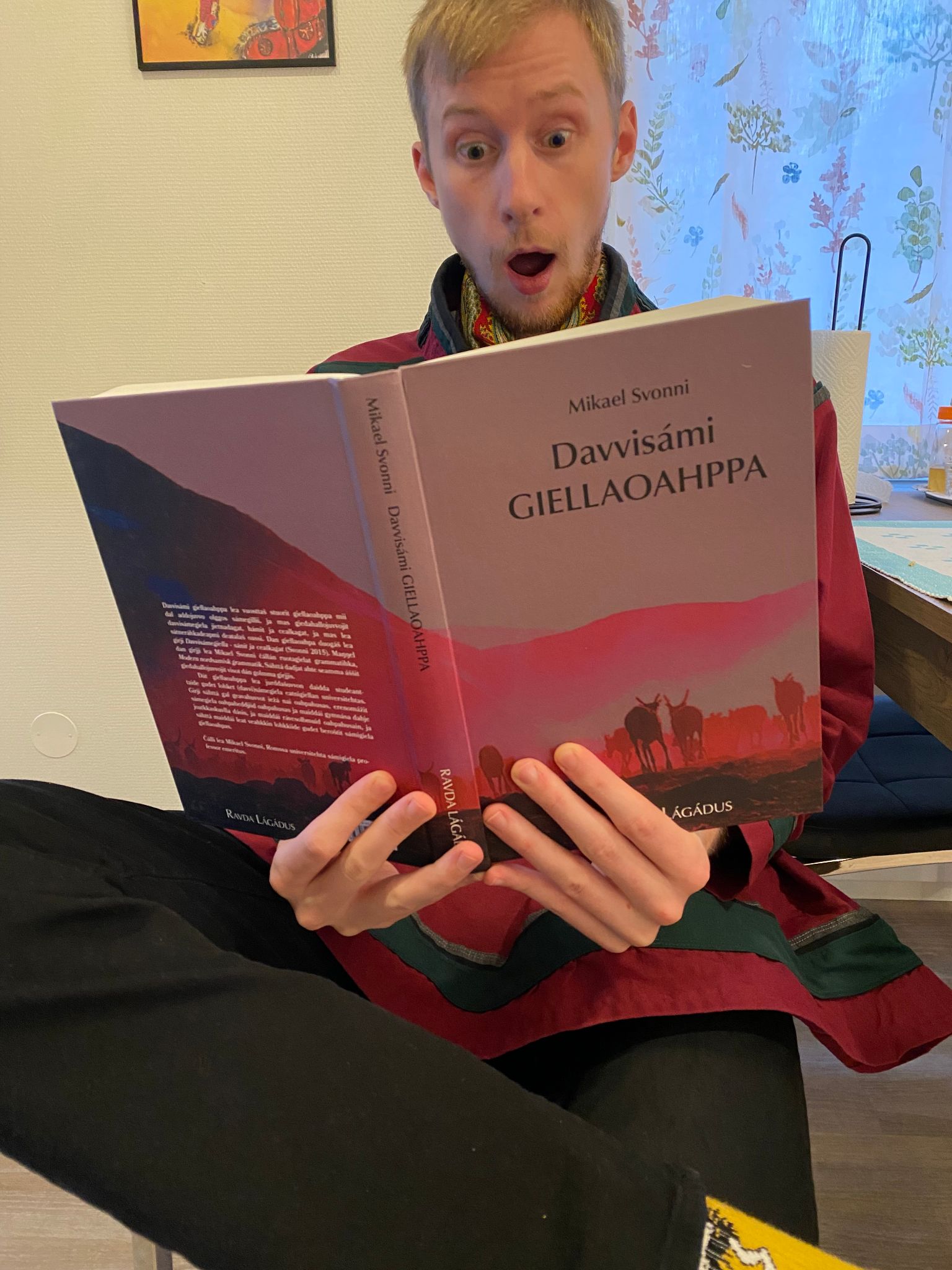 Mii lea SSDN? / What is SSDN?
Studeantasearvi sámi studeanttaide UiT:sStudent organization for sámi students at UiT
Mii láigidt somás doaluid gos sámi studeanttat sáhtet deaivvadit ja ovttastallat nubbi nuppiinWe organize events where sámi students can meet and hang out with each other
Mii loktet sámi studeanttaid áššiid ja oainnuid UiT:a administrašuvdniiWe raise sámi students issues and views to UiTs administration
Sulli 70 miellahtuAround 70 members
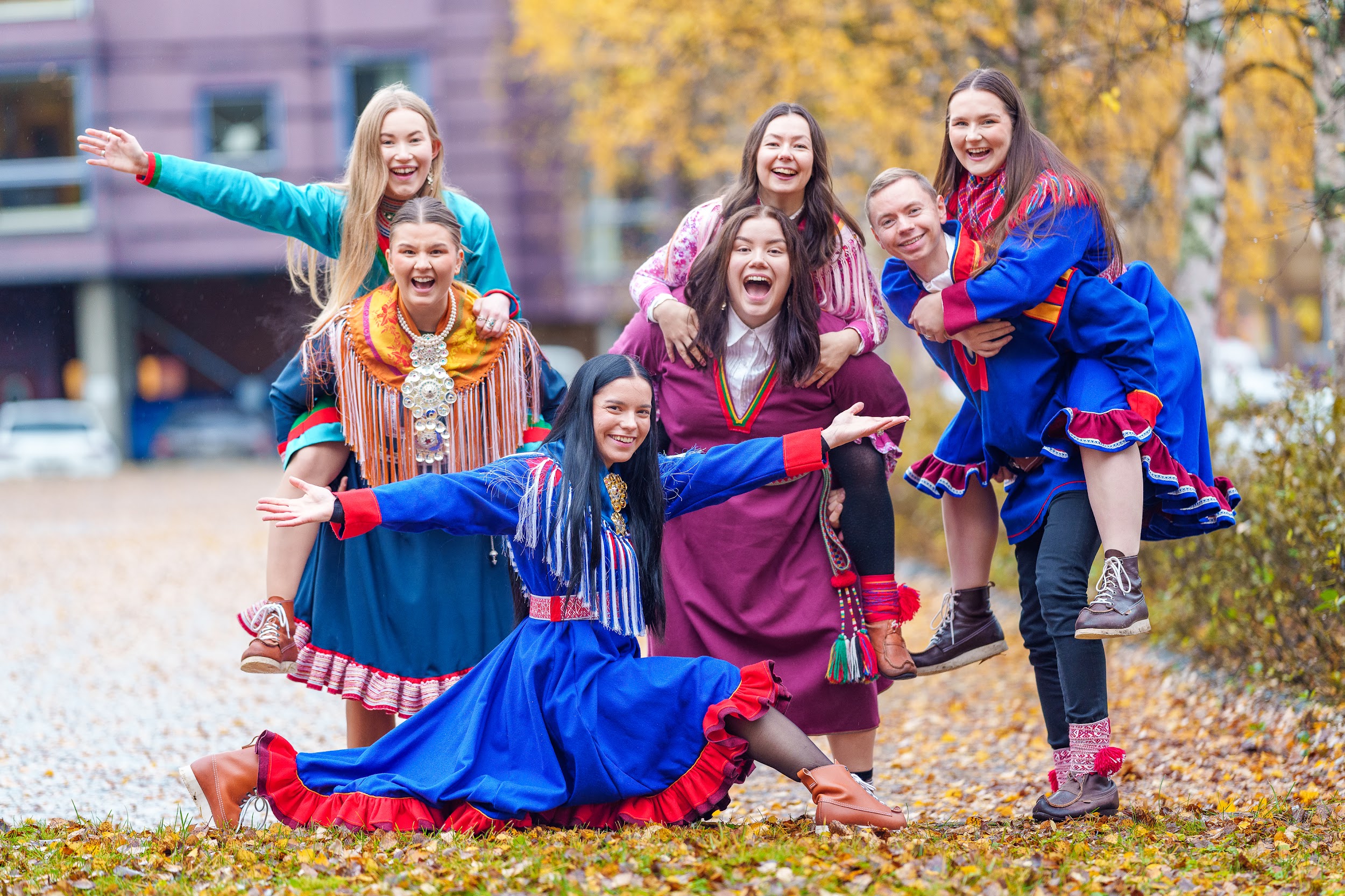 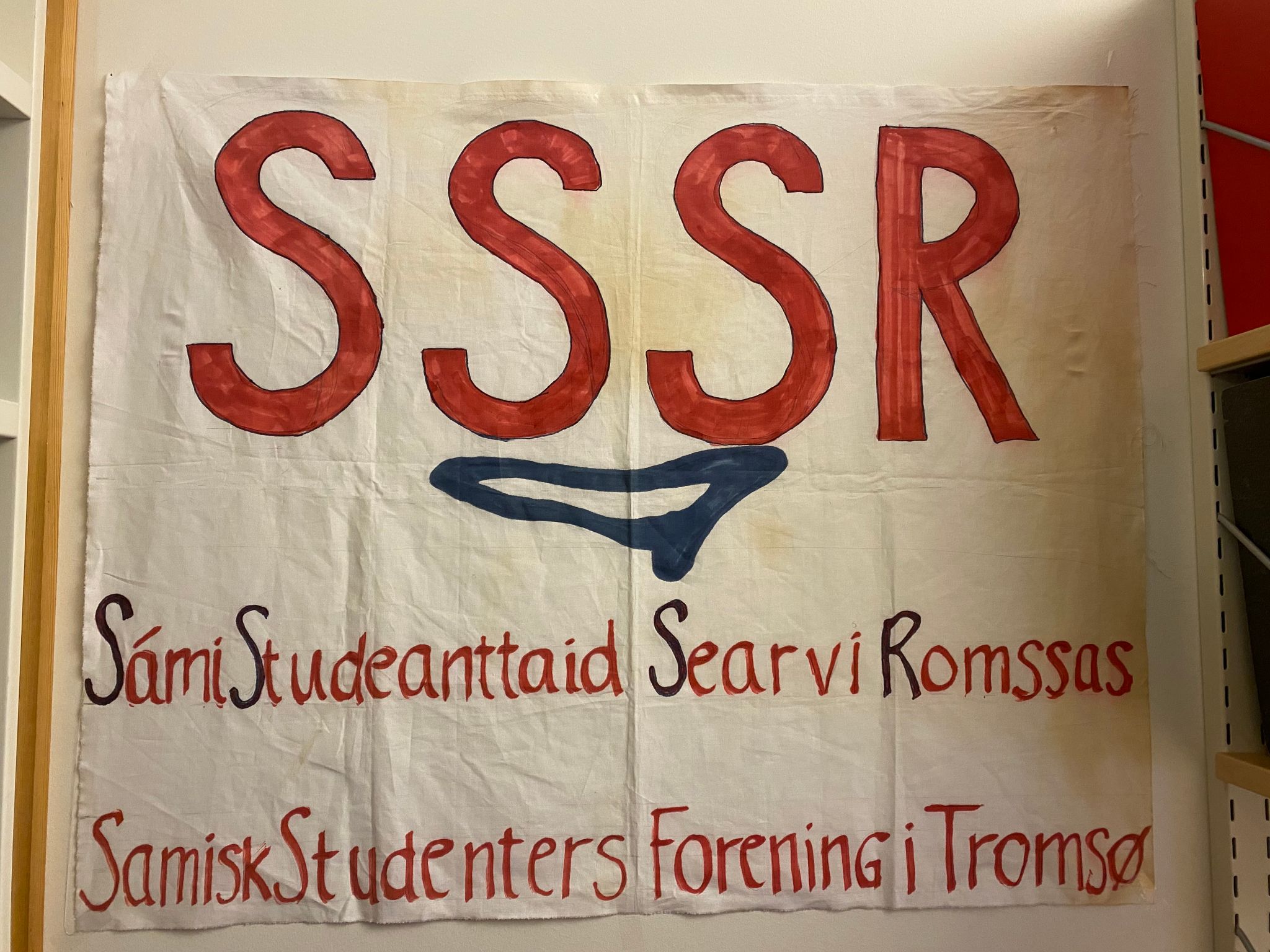 Min historjá / Our history
1983:s vuođđoduvvui (42 jagi)Founded in 1983 (42 years)
Akta dain boarraseamos sámi nuoraidsearvviin mii ain doaimmahuvvoOne of the oldest sámi youth organizations that are still active
Dálle leimmet Sámi Studeanttaid Searvi Romssas (SSSR)Started as SSSR
2016:s rievdadeimmet nama ja šattaimet Sámi Studeantasearvi Davvi-Norggas (SSDN)In 2016 we changed our name to SSDN
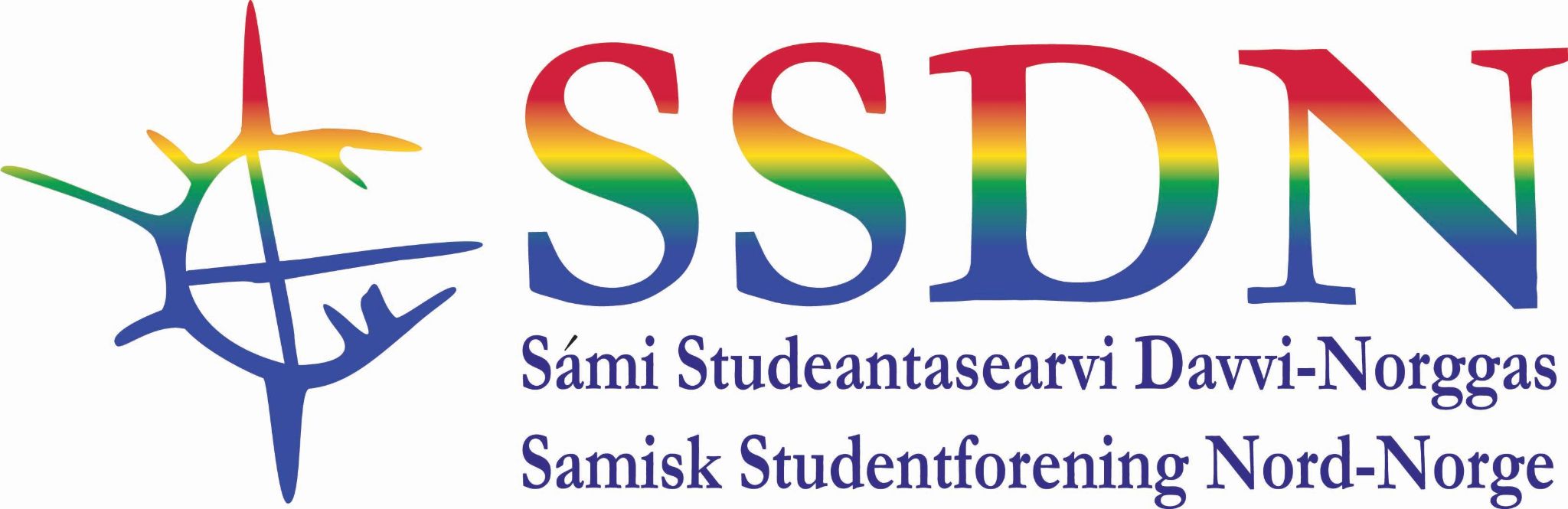 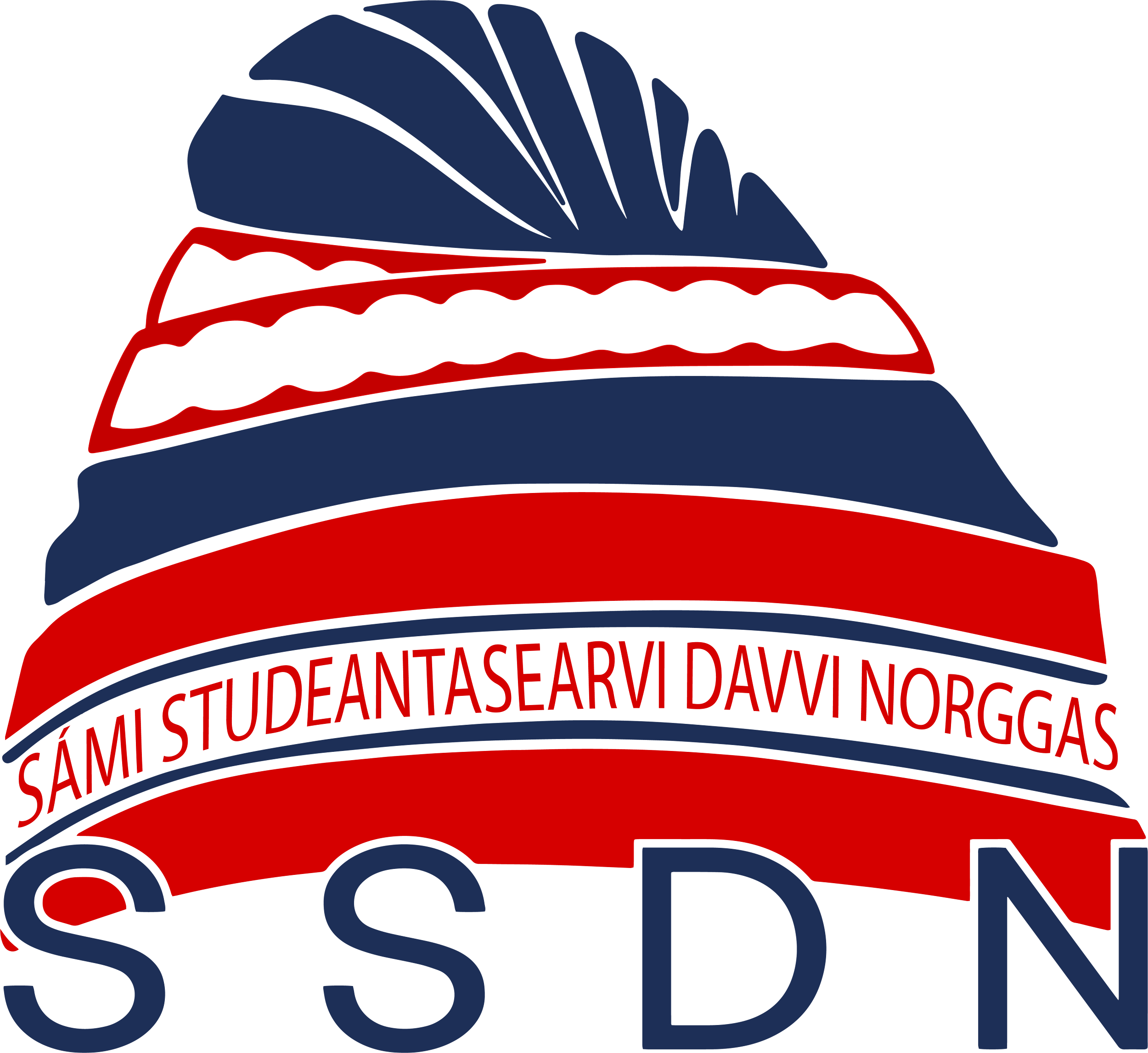 Lágideamit / Events
BeaivvášriemutSunparty
StudeantavuollaStudent-beer
Háŋout campusisHangout on campus
GažusQuiz
KonserattatConcerts
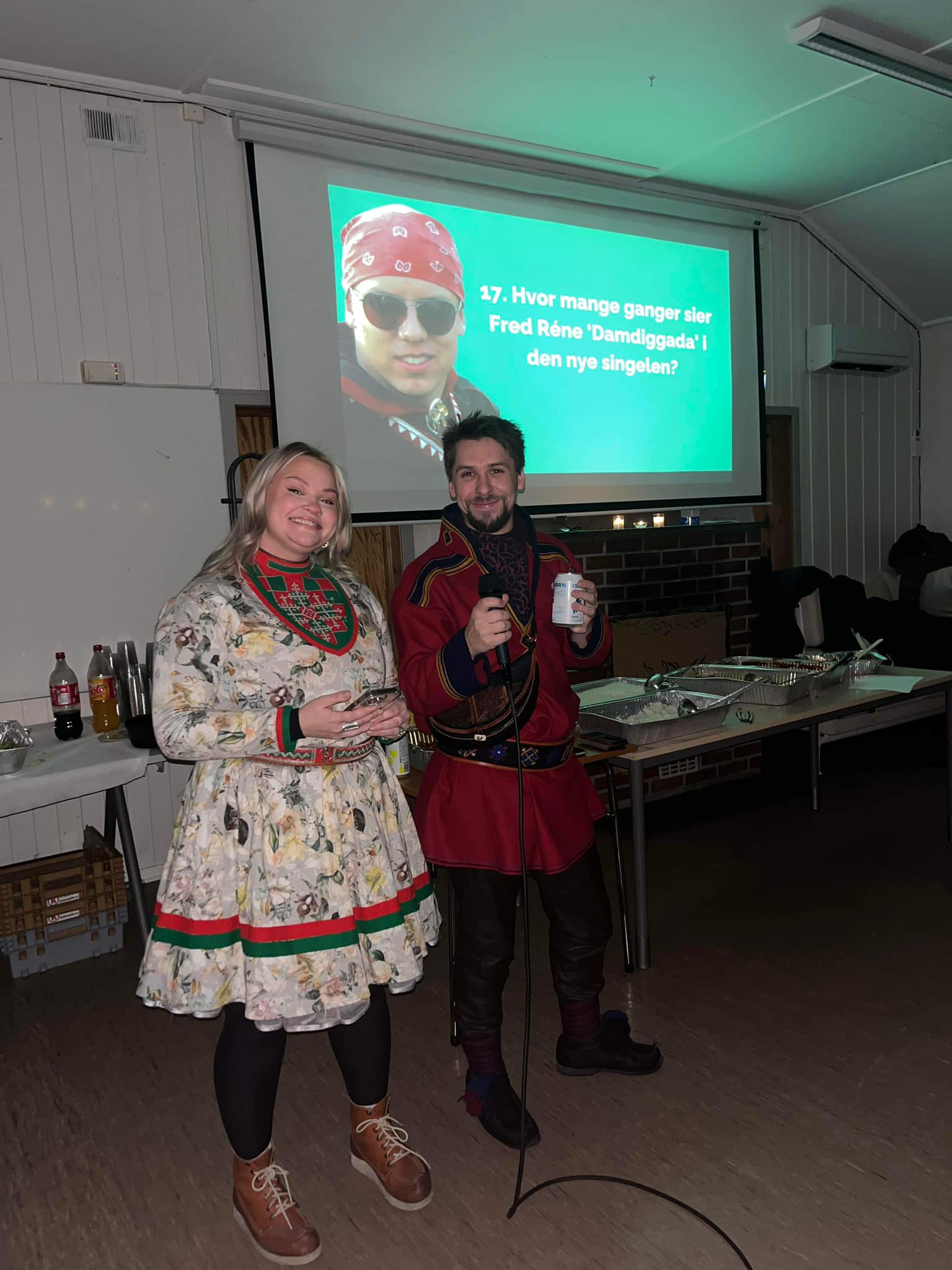 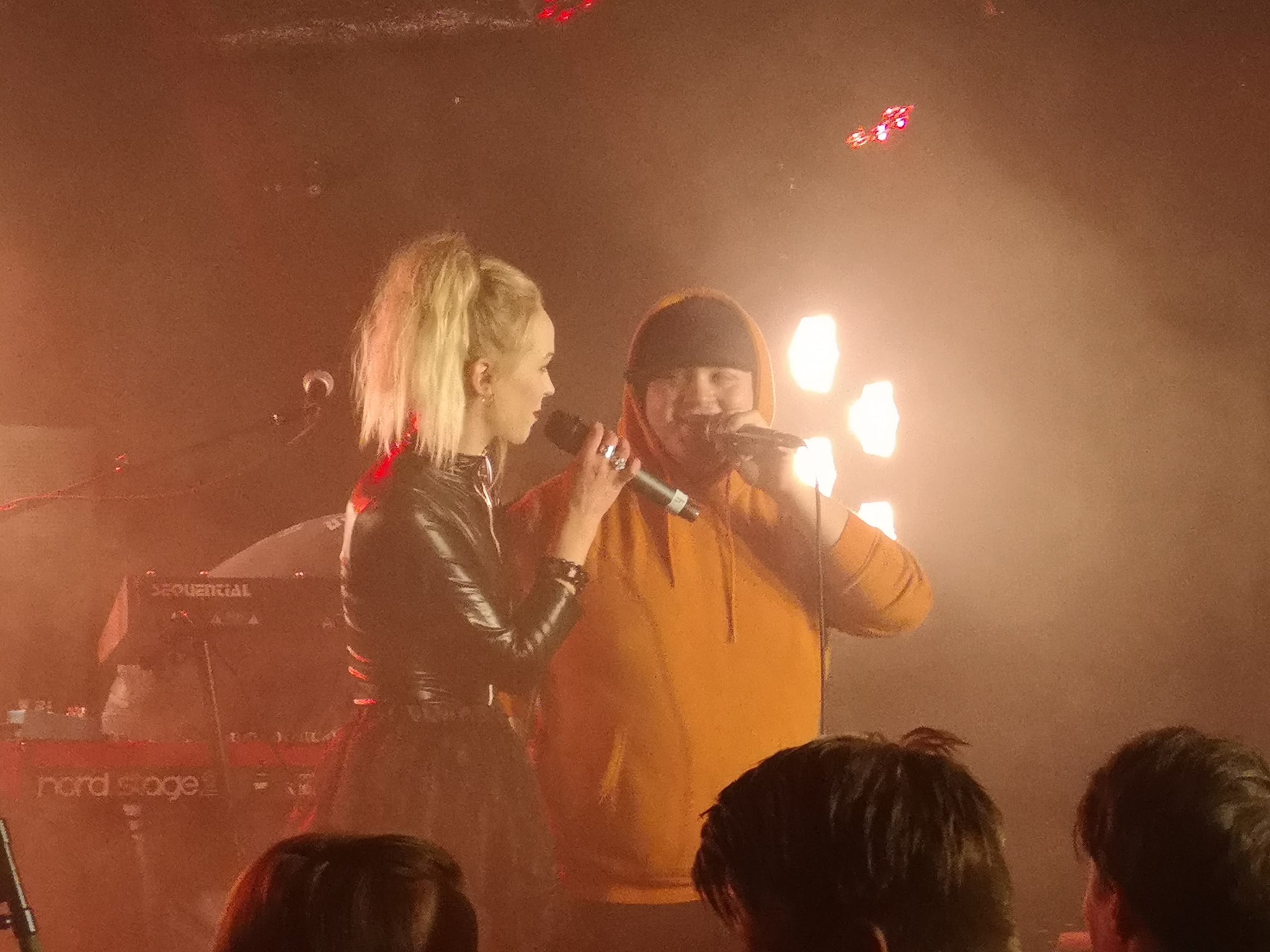 Iežá bargu / Other work
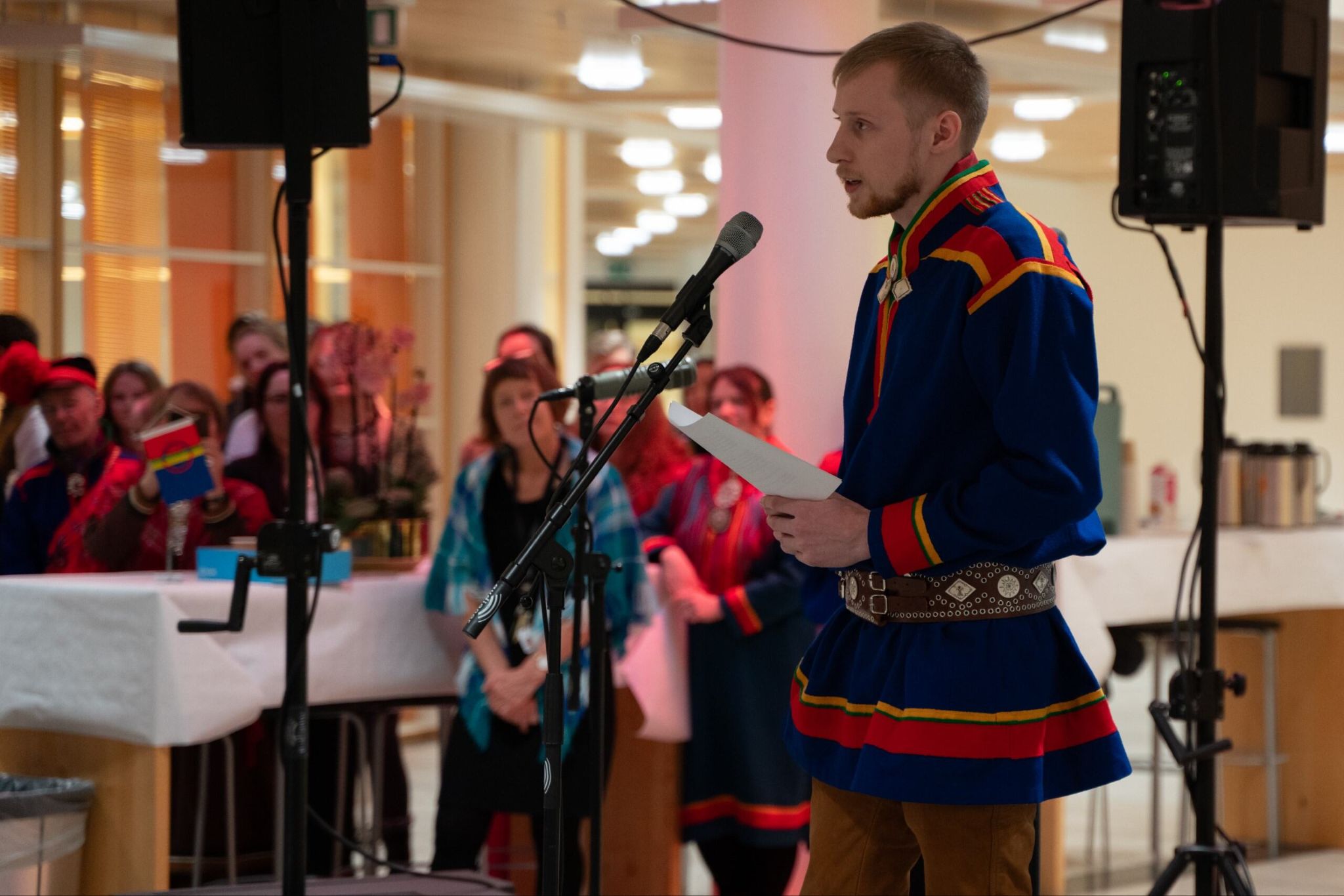 Stand
PanelságastallamatPanel talks
Sáhkavuorru sámi álbmotbeaivveSpeech on the Sámi national day
Ovttasbargu universitehtainCooperation with the university
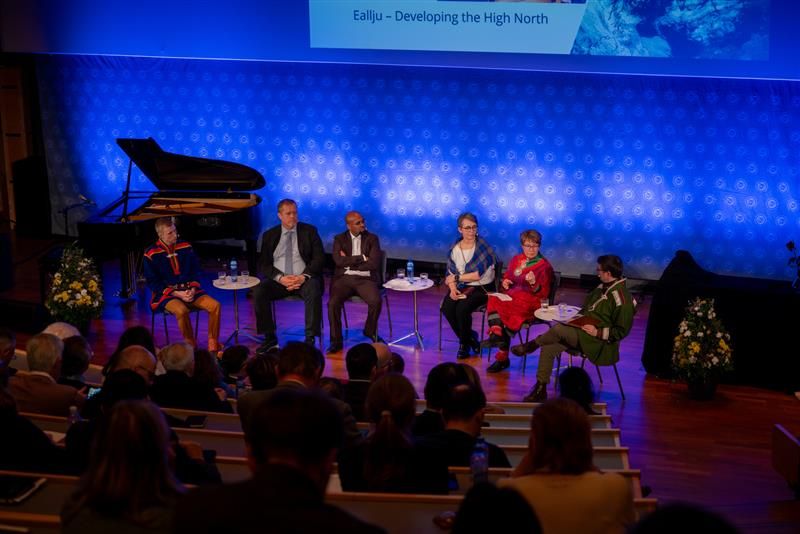 Giitu mu ovddas!
Leatgo dis gažaldagat?